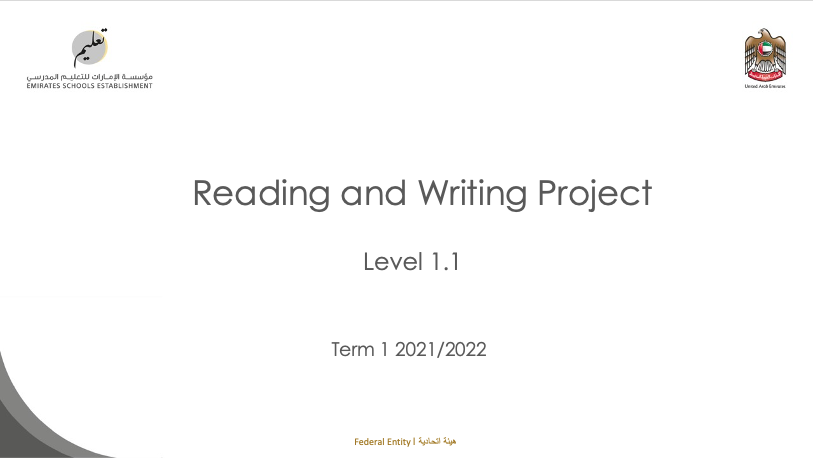 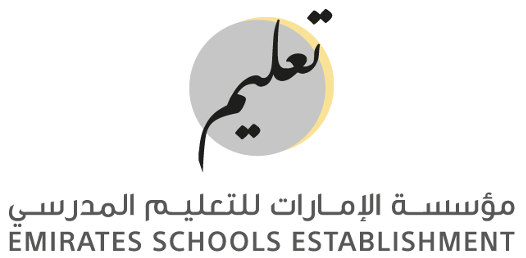 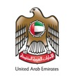 English Language
Reading and Writing Prject
 Level – 1.1
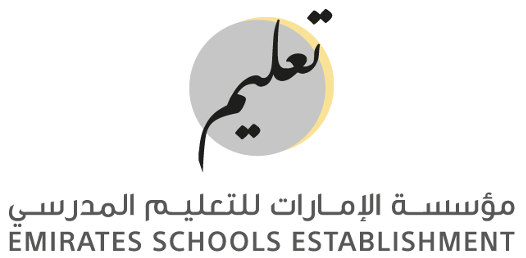 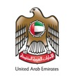 Project title: The Cat and the Rat
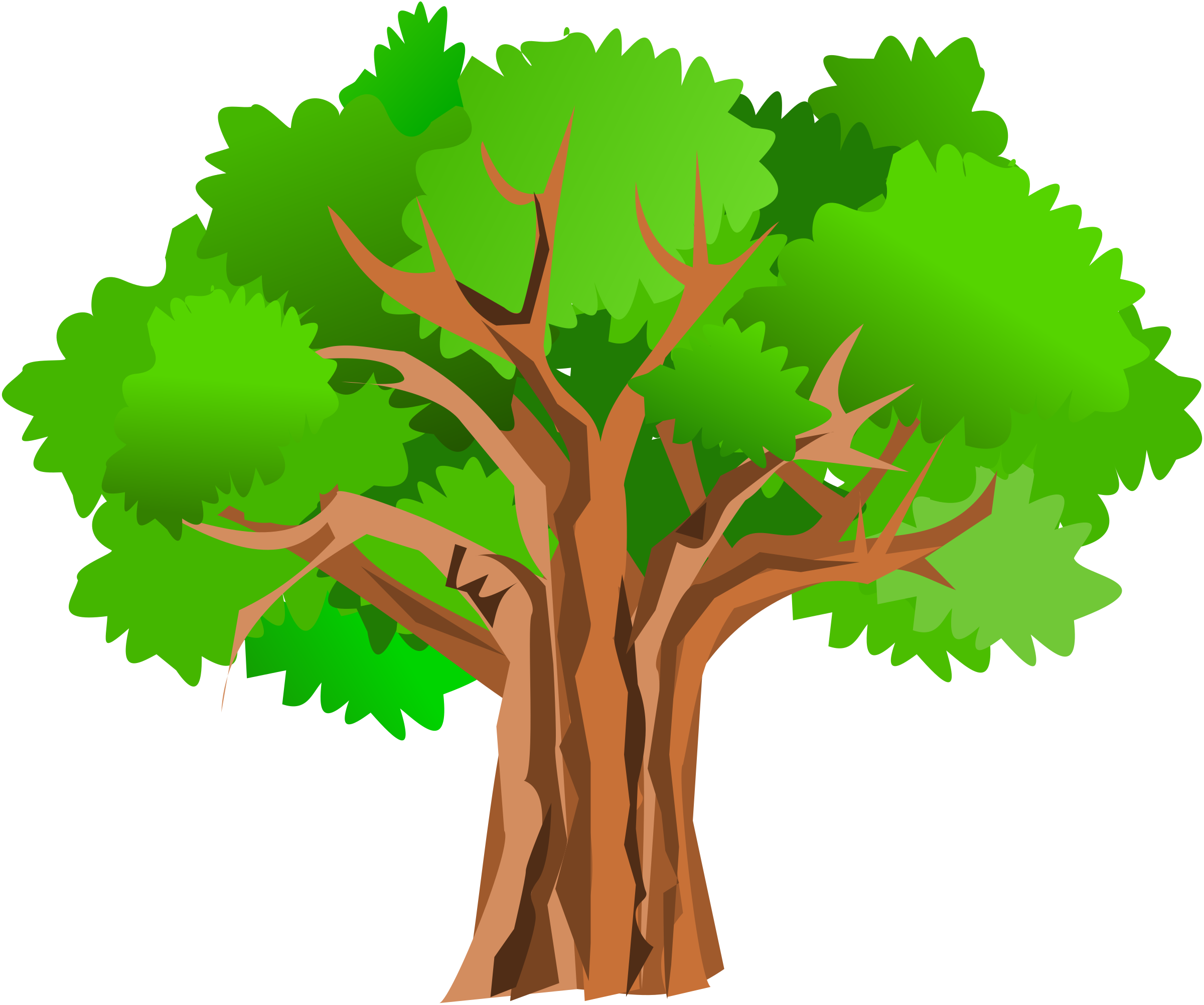 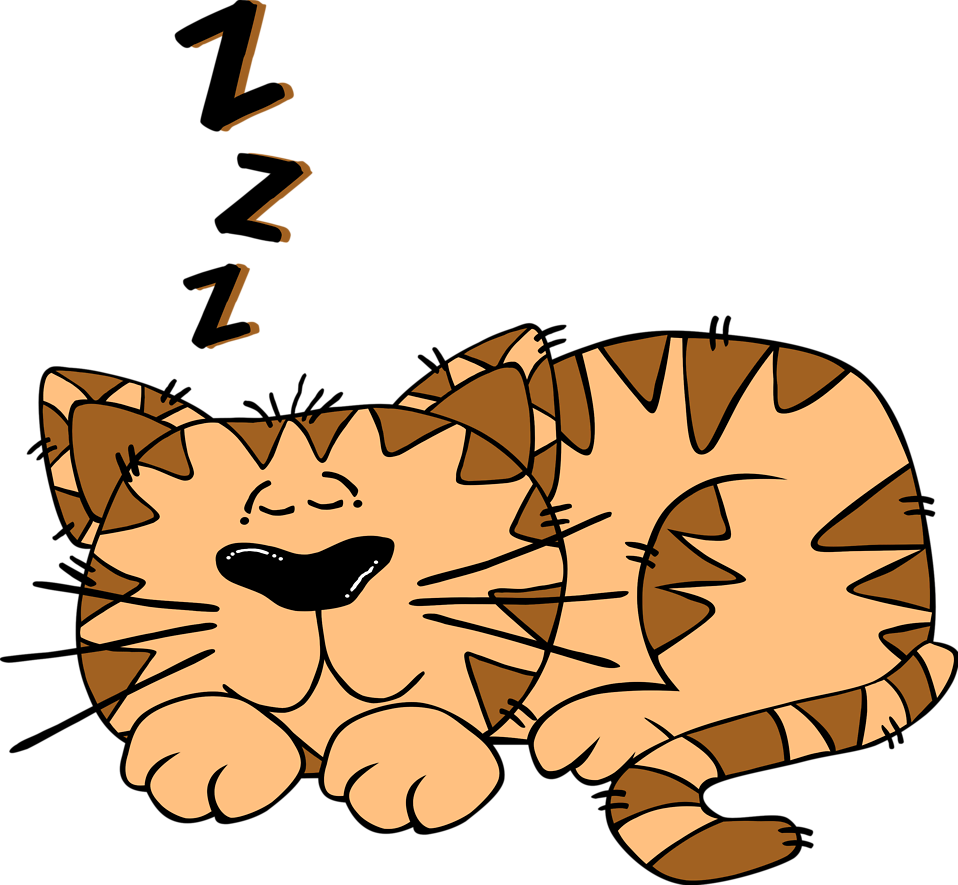 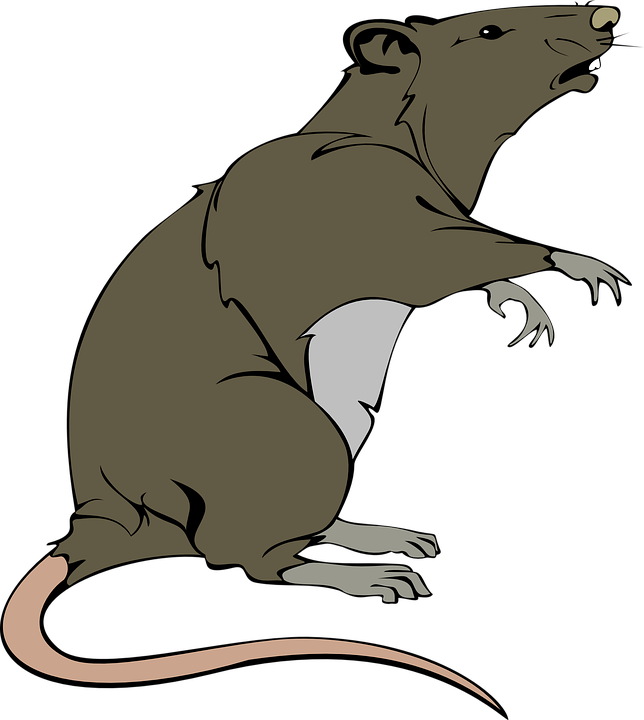 Objectives

Read and Understand the story.

Understand the meaning of the story.

Answer questions about a story.
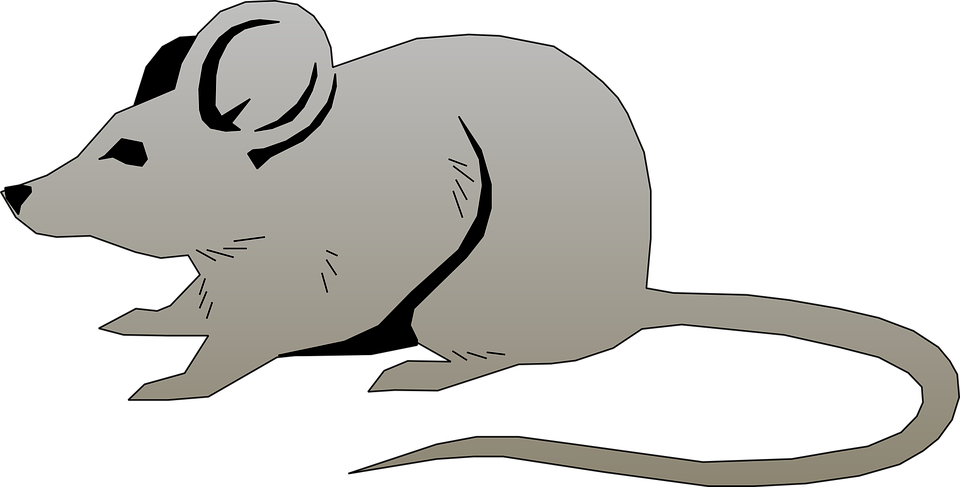 cat
rat
sad  
sleep
kind
Keywords
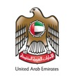 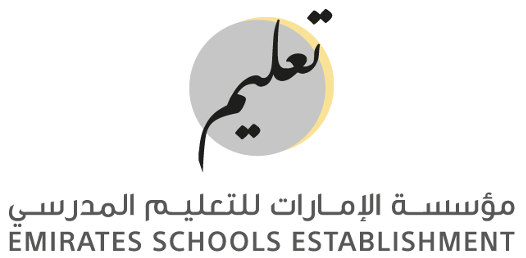 cat
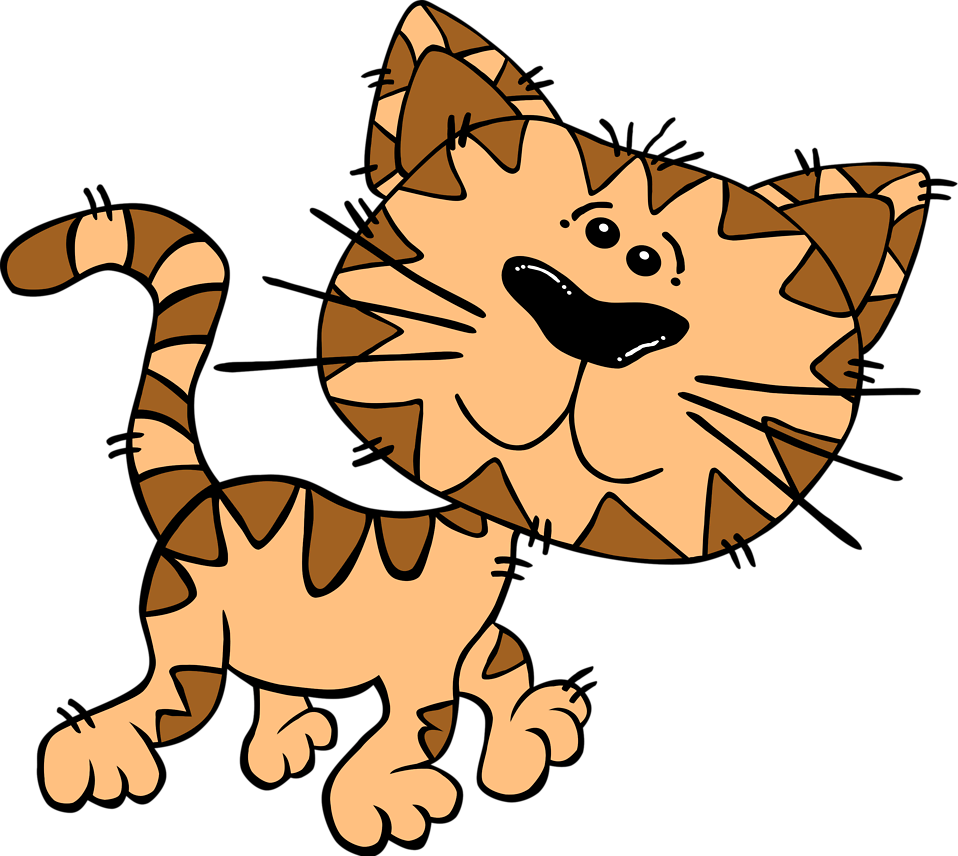 A cat is an animal.
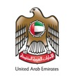 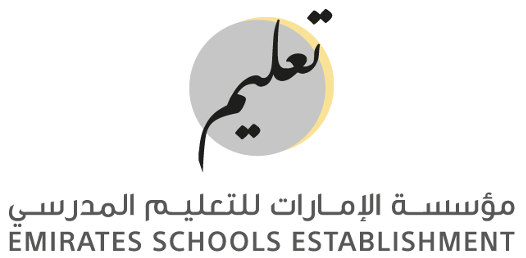 rat
A rat is an animal.
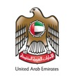 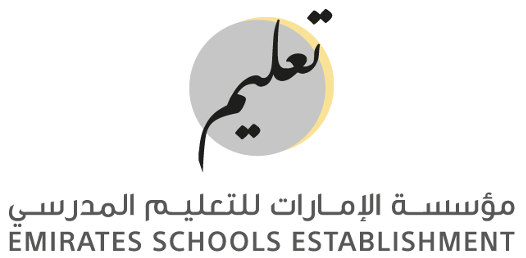 sad
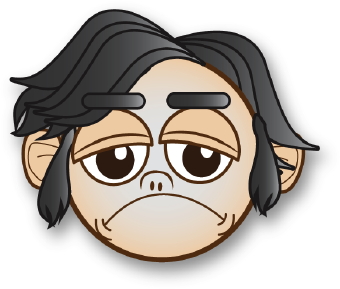 Not happy.
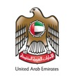 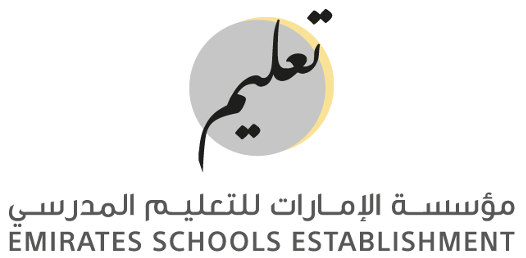 sleep
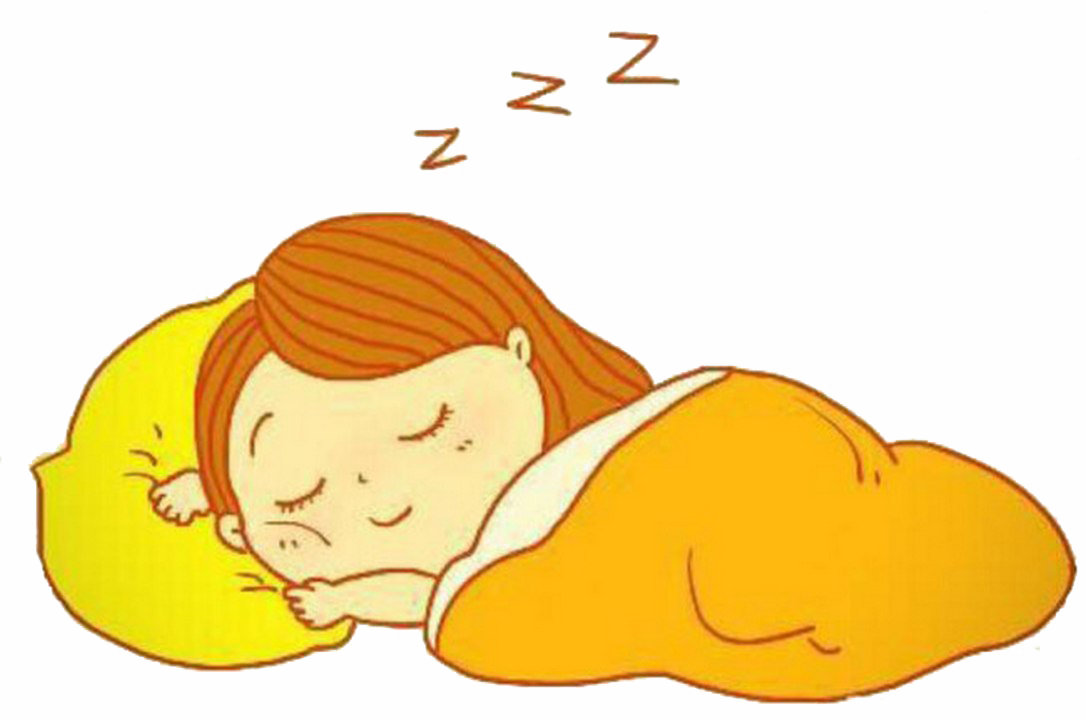 To rest your body when you are tired, close your eyes.
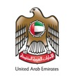 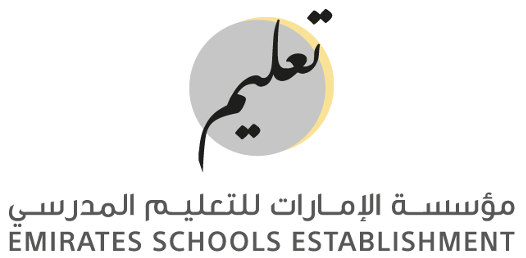 kind
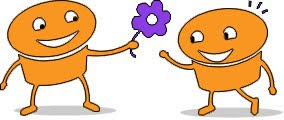 To be friendly and do good things to others.
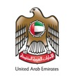 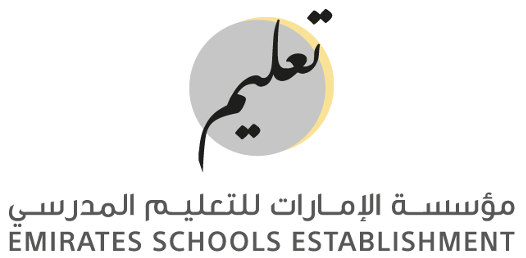 High Frequency Words
the				was

is					wanted

said				 come
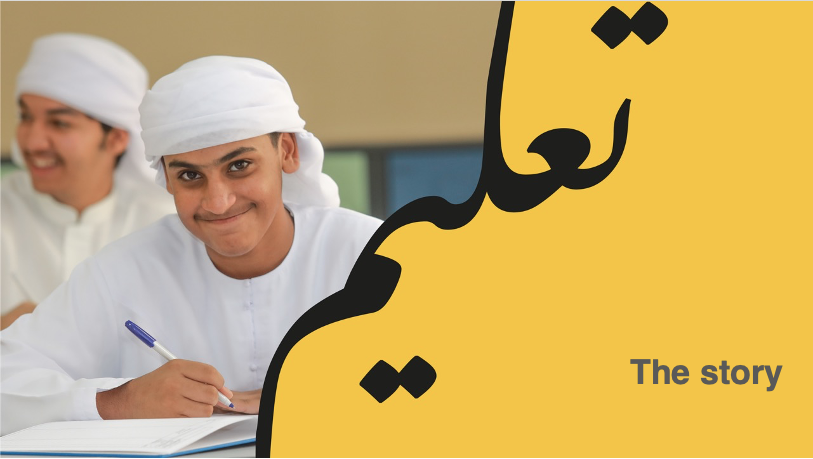 Objectives

read and understand the story

understand the meaning of the story

answer questions about a story
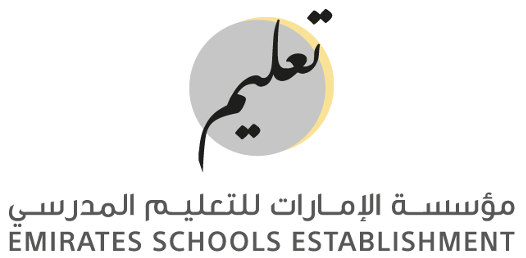 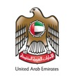 The brown cat was in 
the tree.
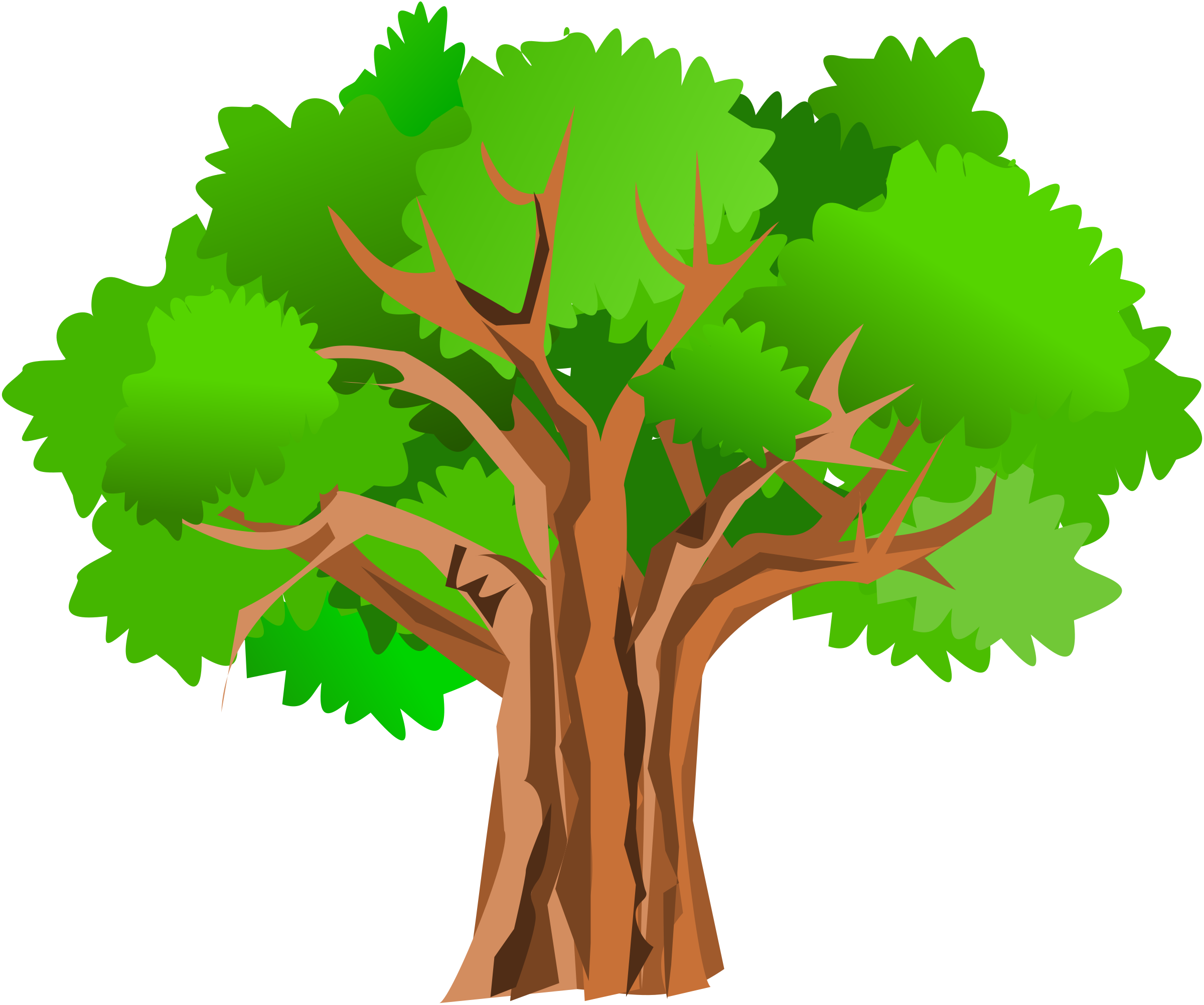 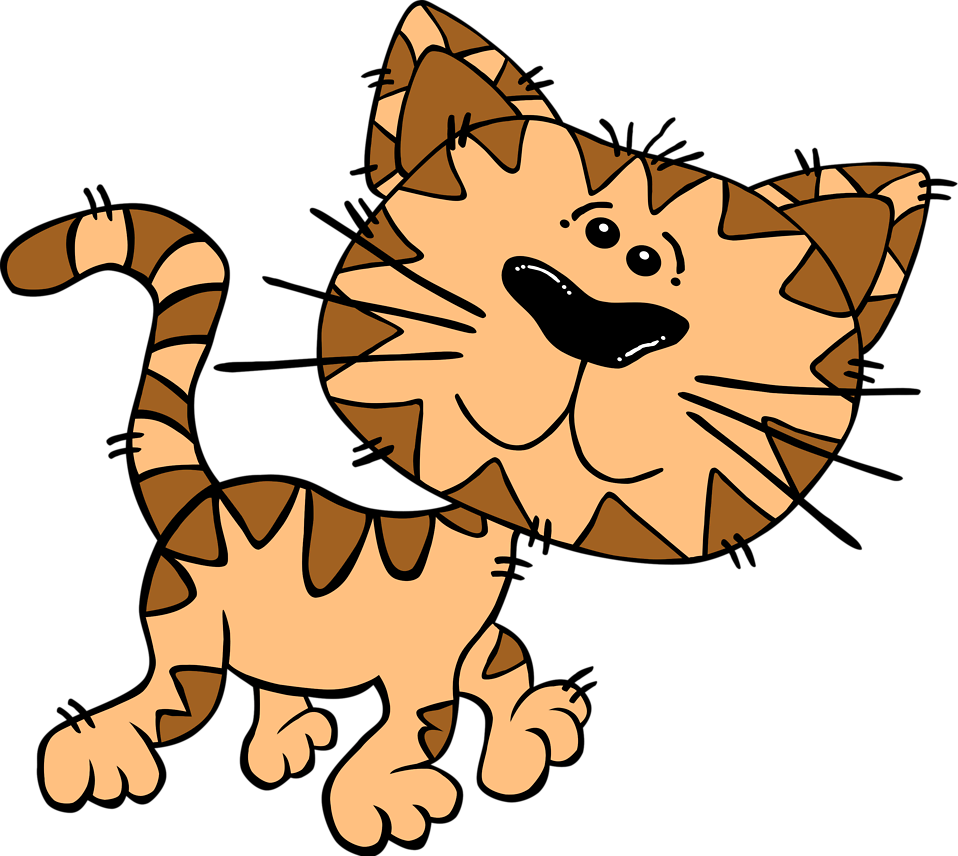 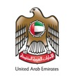 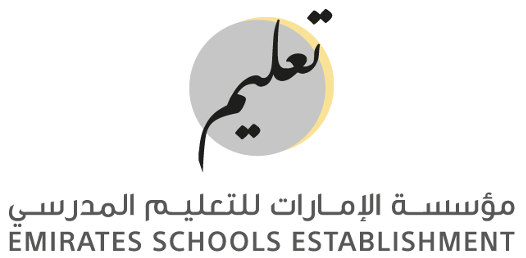 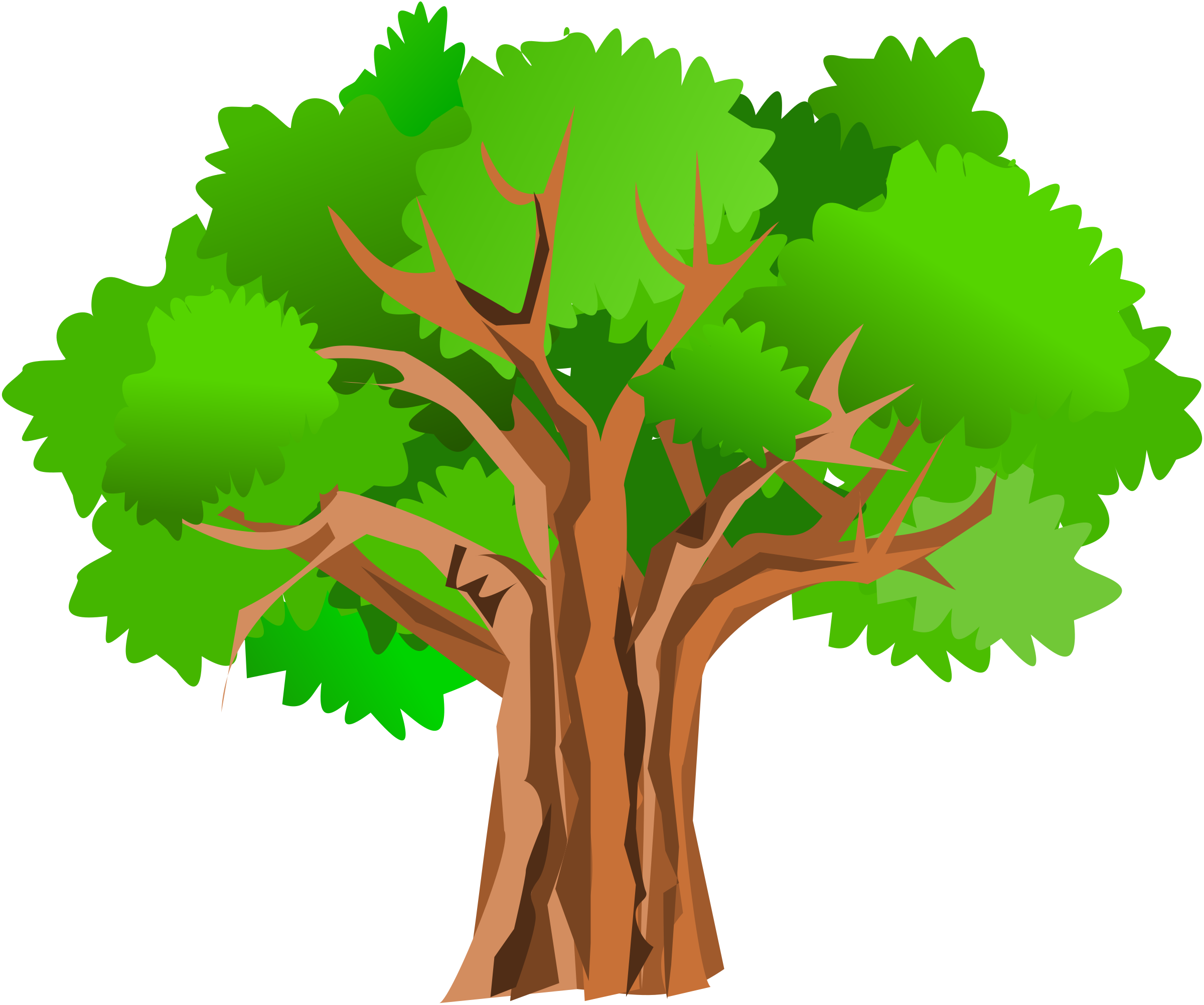 The cat says ‘meow’.
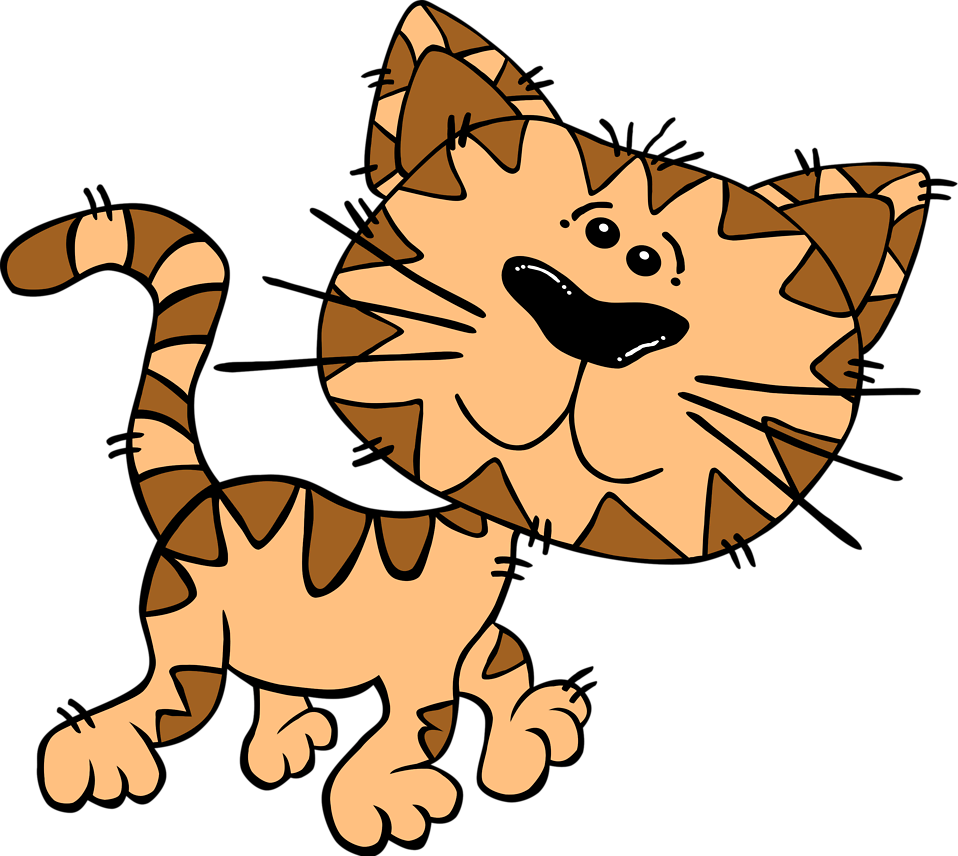 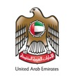 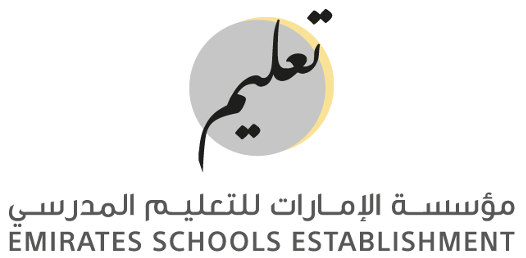 The cat sleeps in 
the tree.
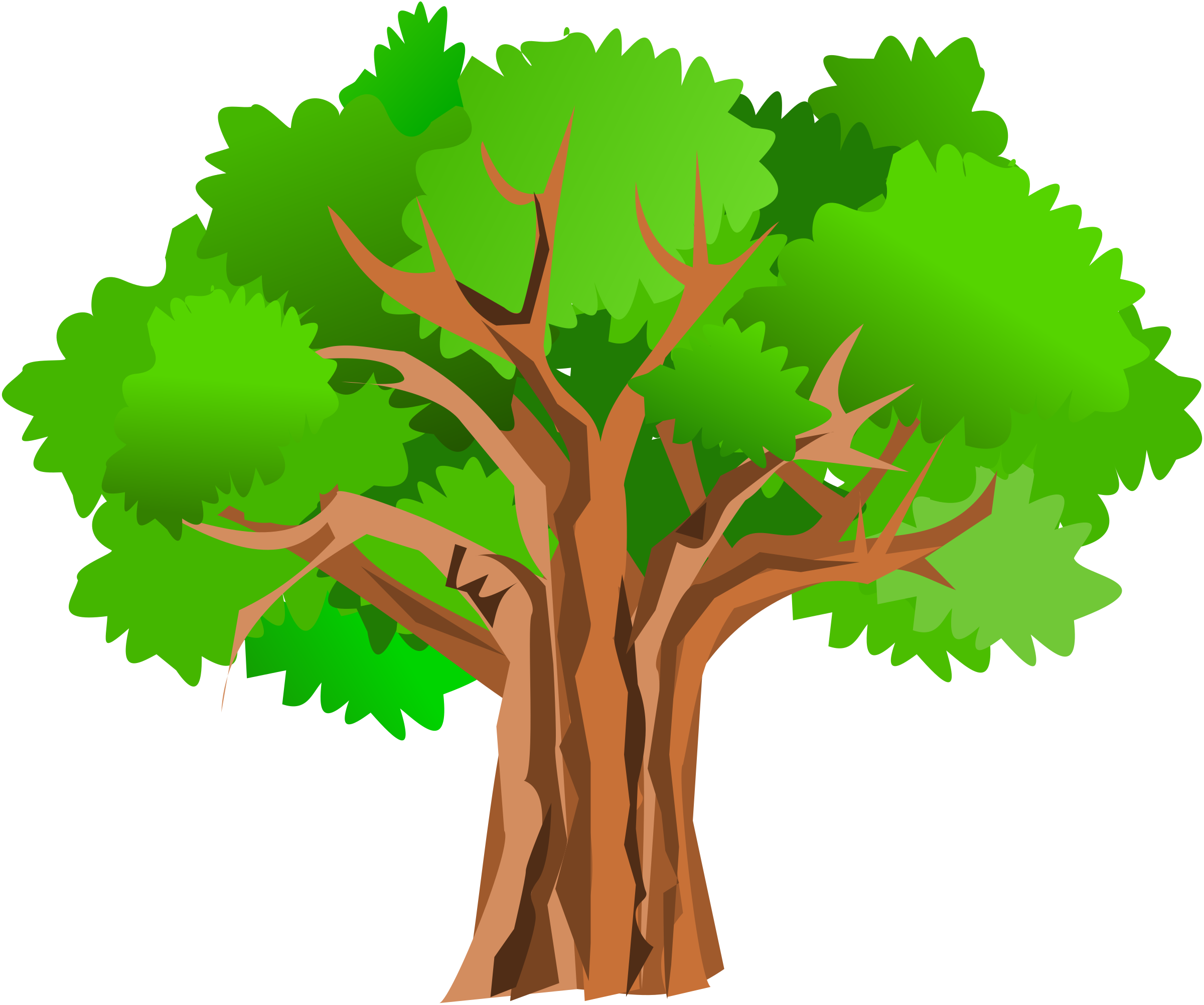 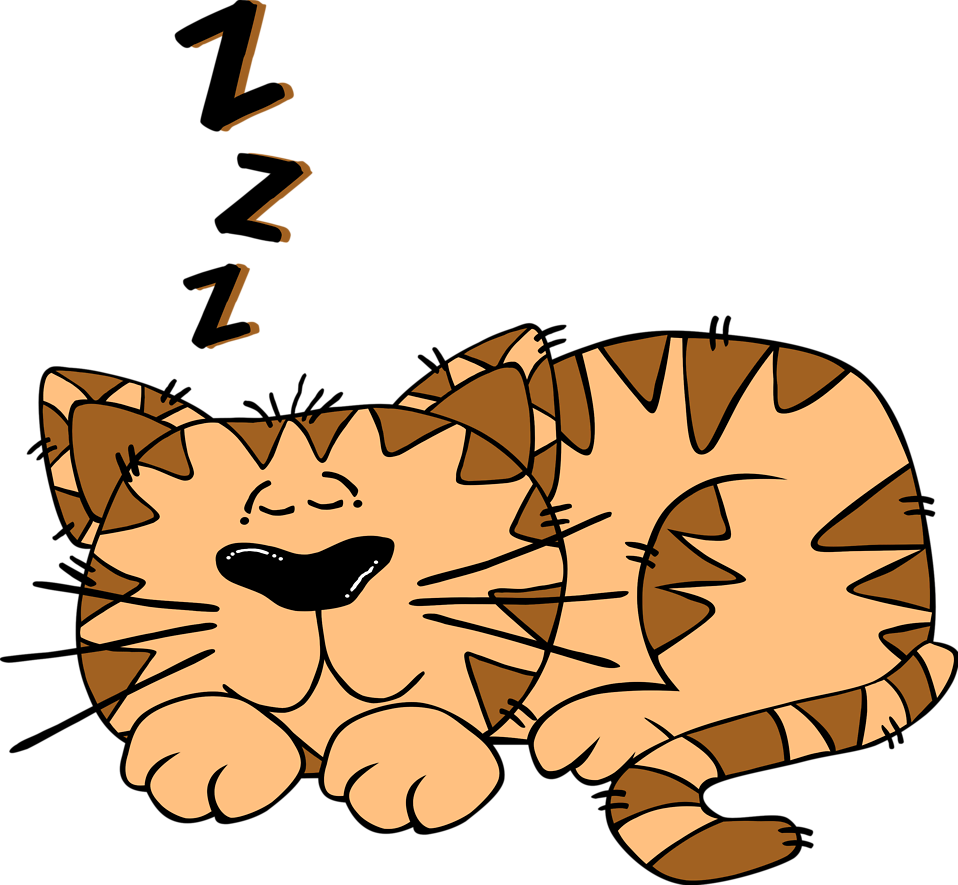 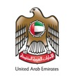 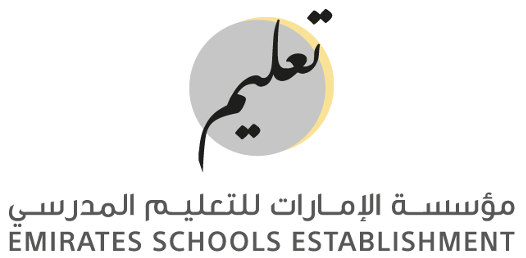 The rat went up the tree. It wanted to sleep.
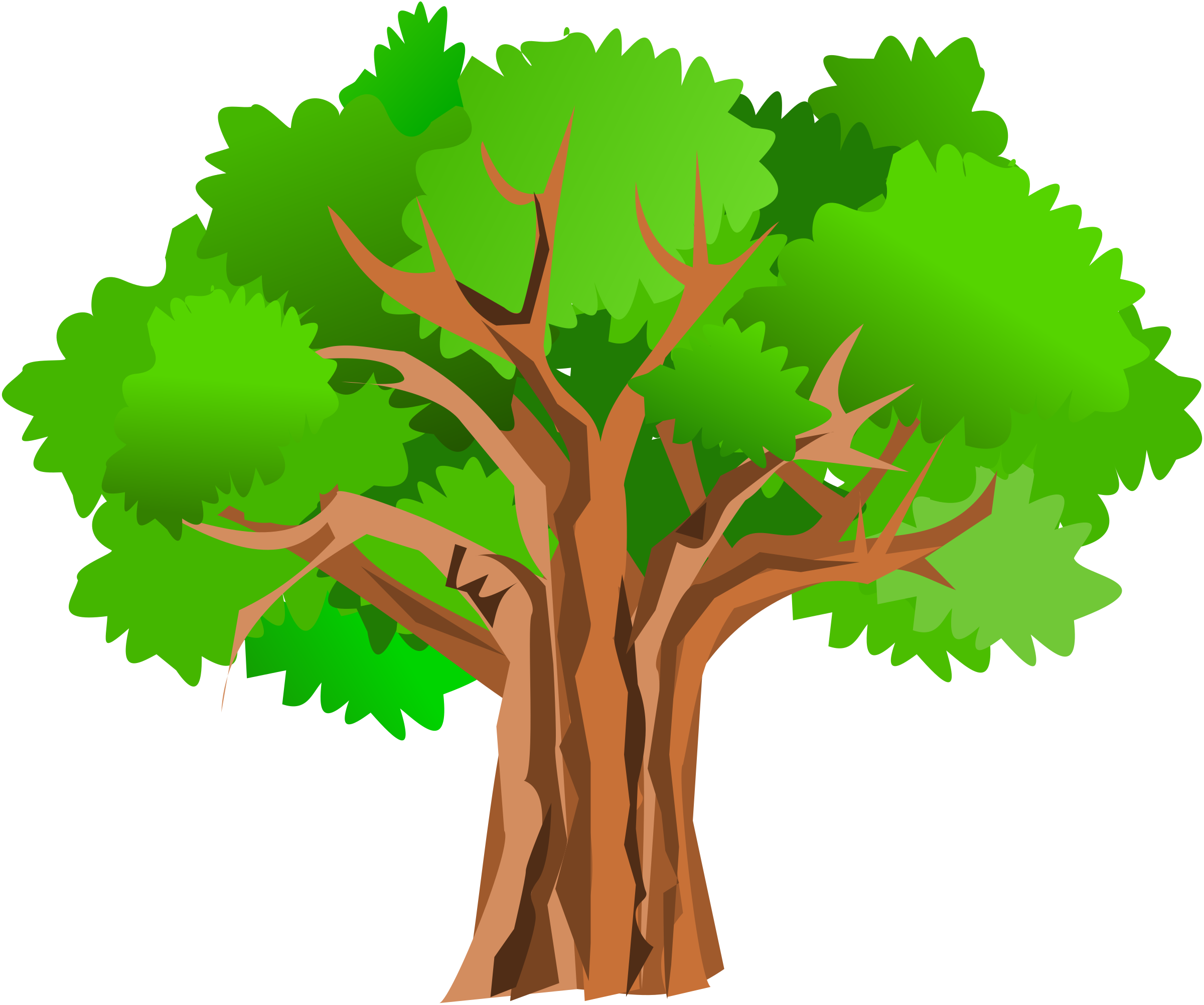 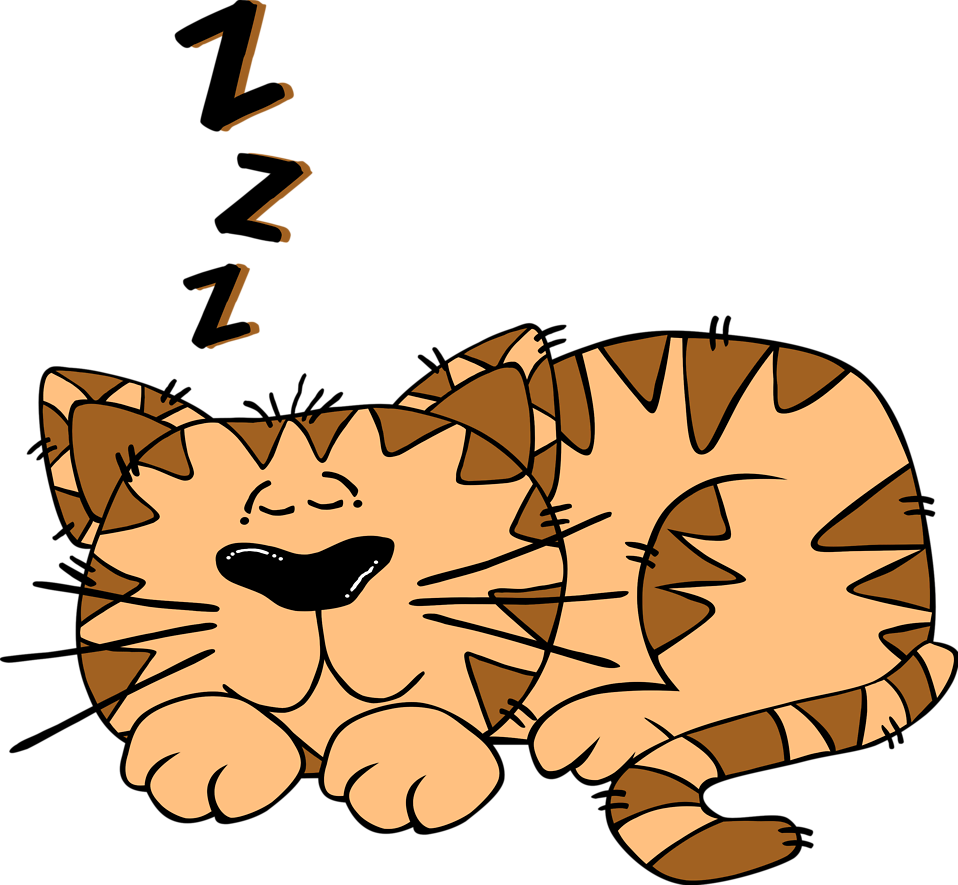 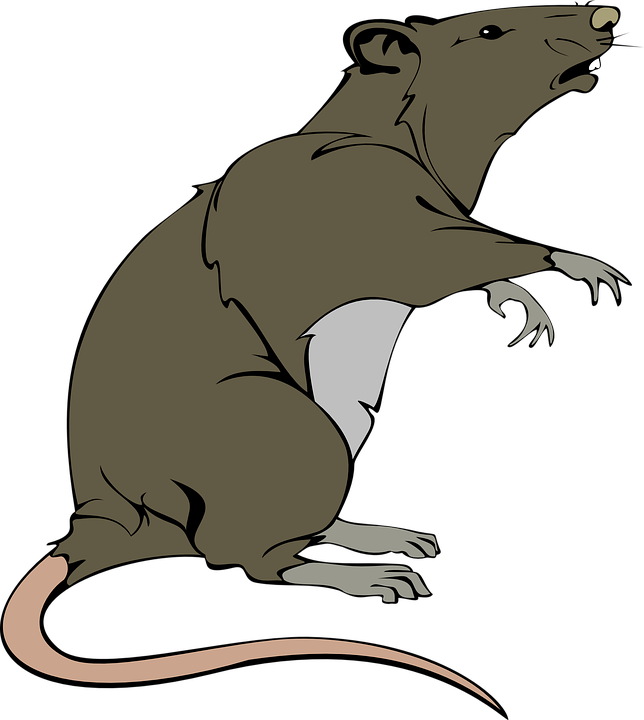 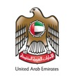 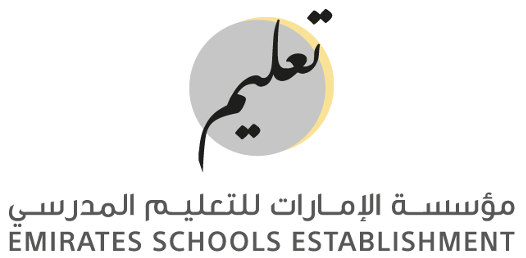 ”Go away” said the cat to the rat.
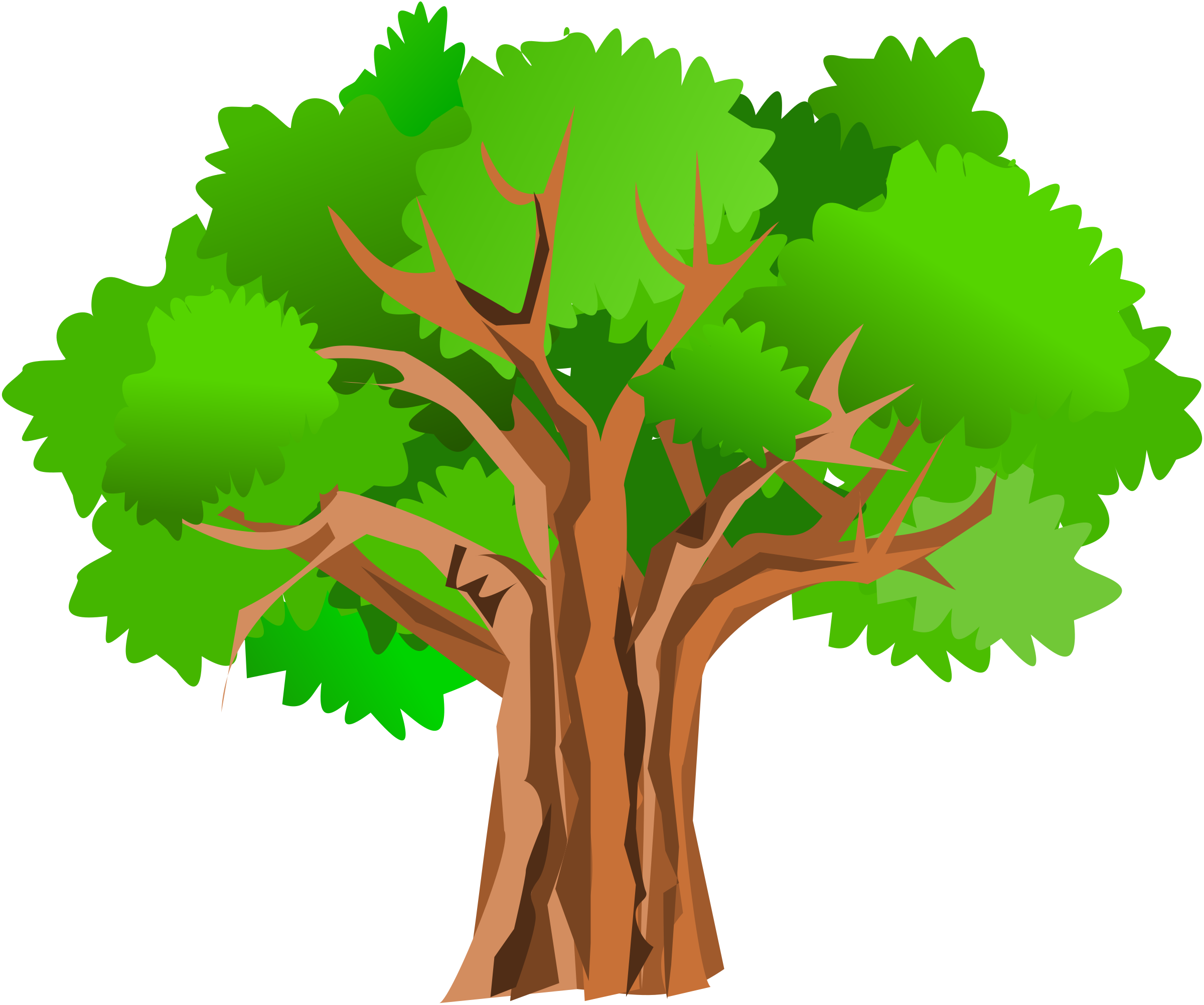 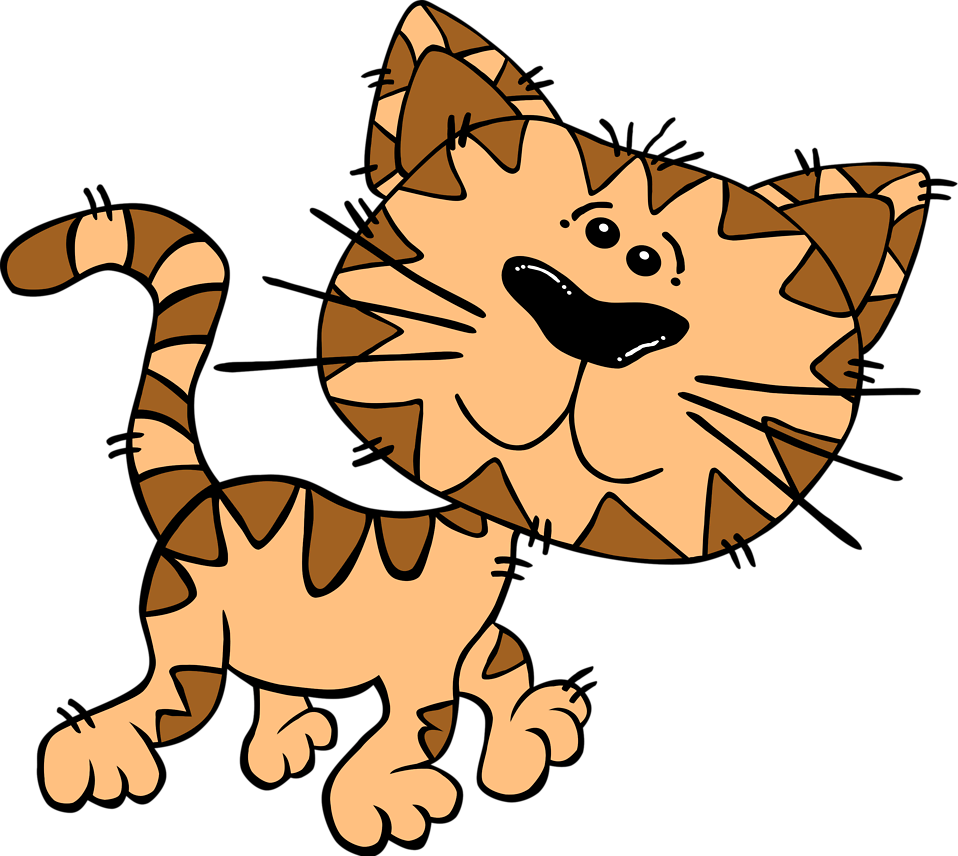 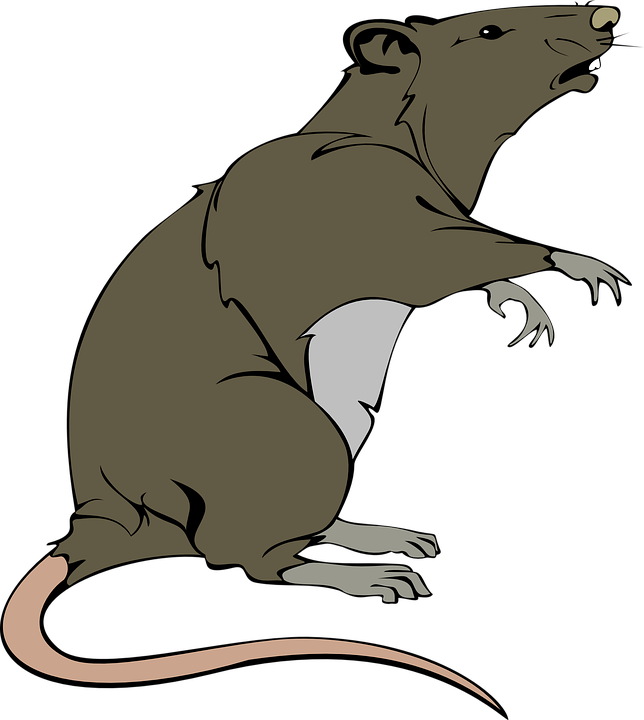 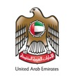 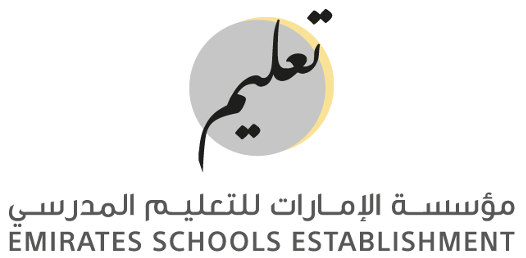 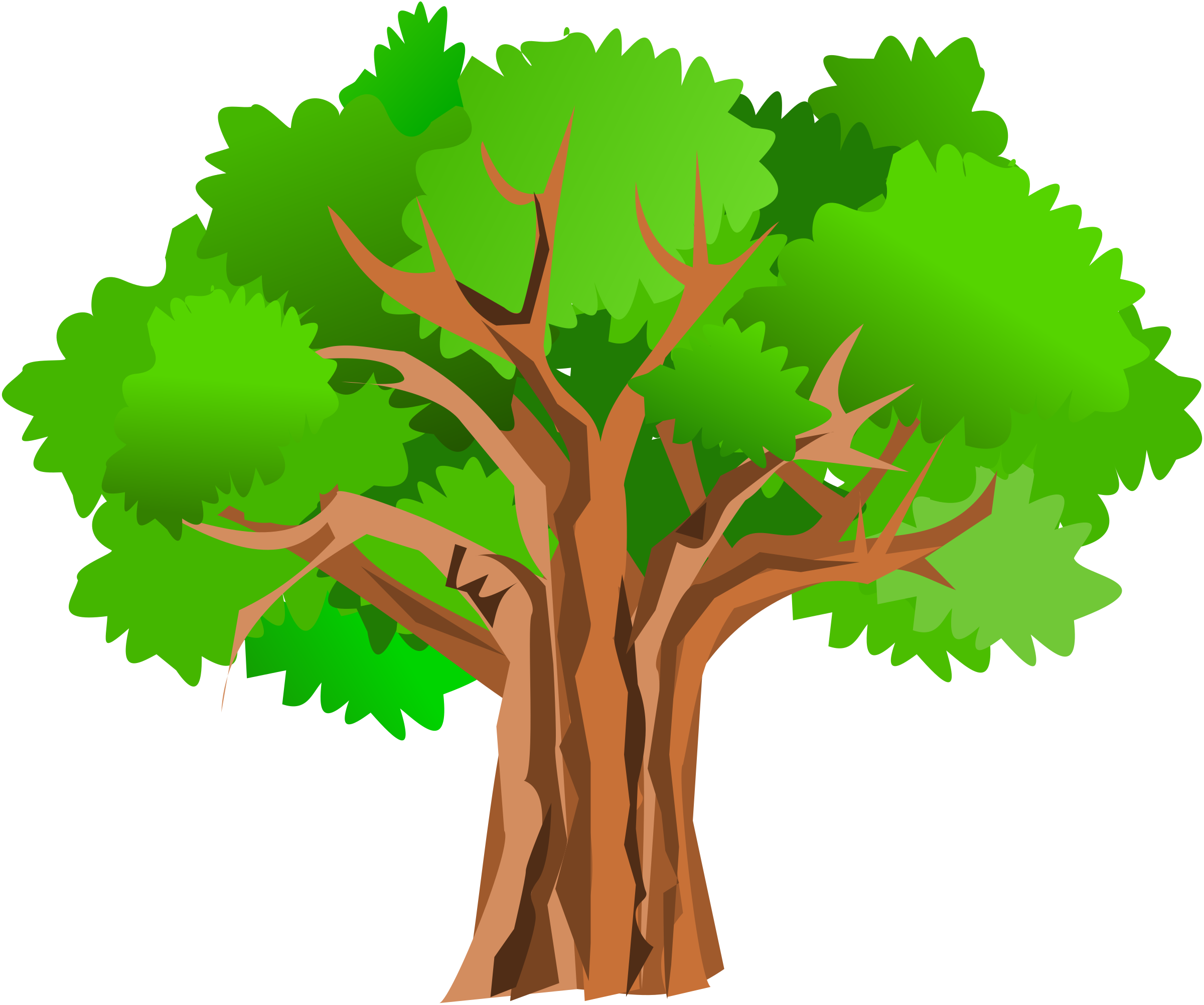 ”No!” said the rat. 
I can sit in the tree too.
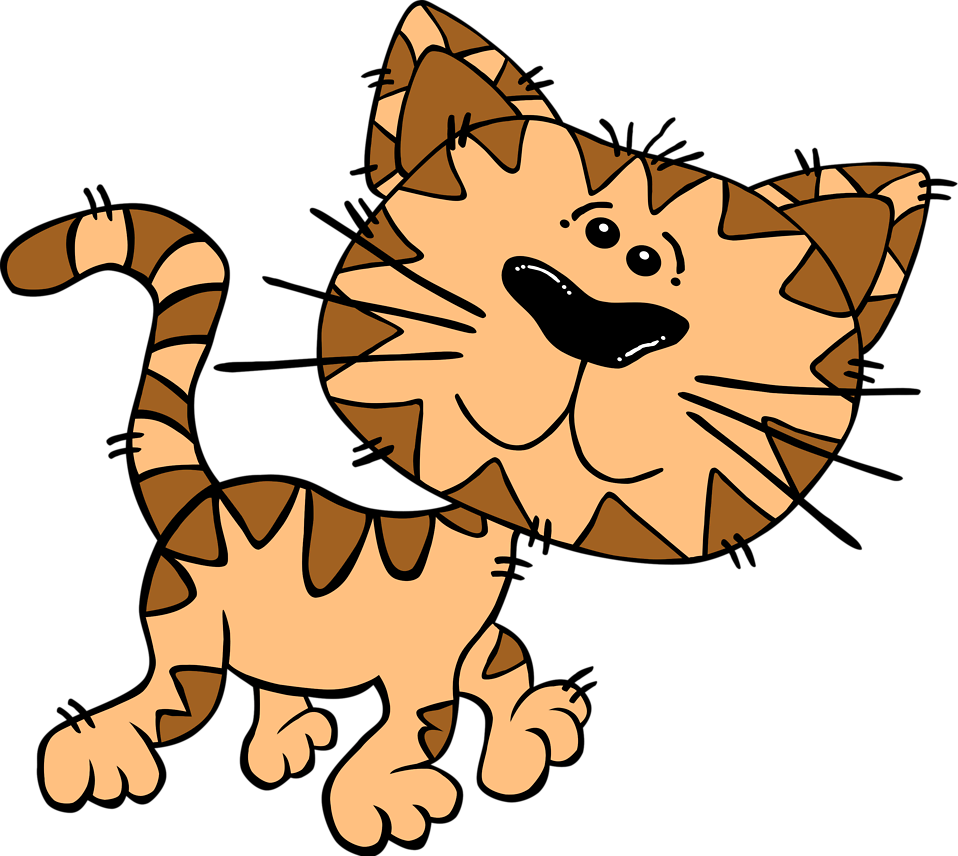 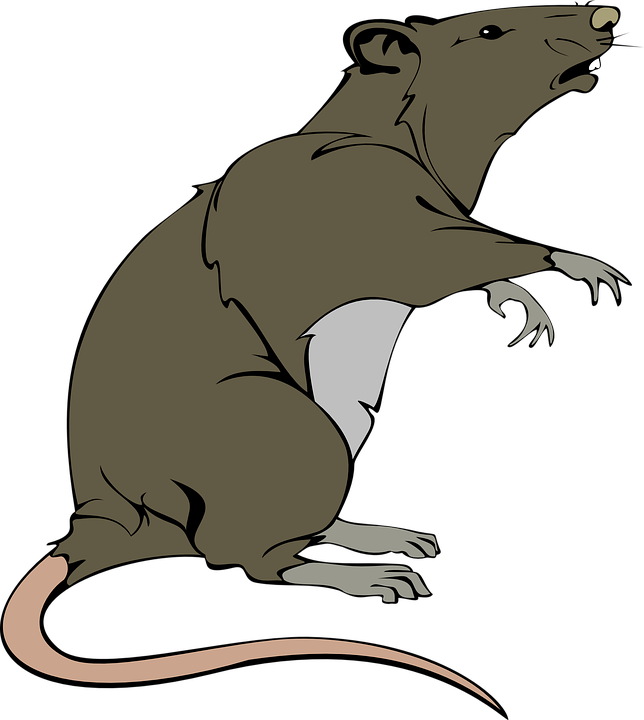 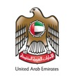 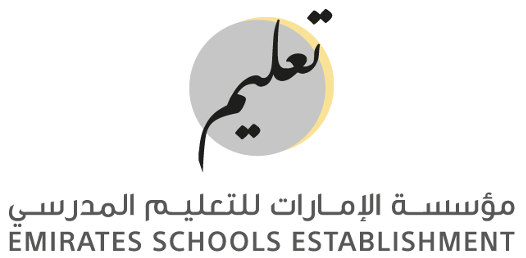 “Ok, you can come up and sleep” said the cat.
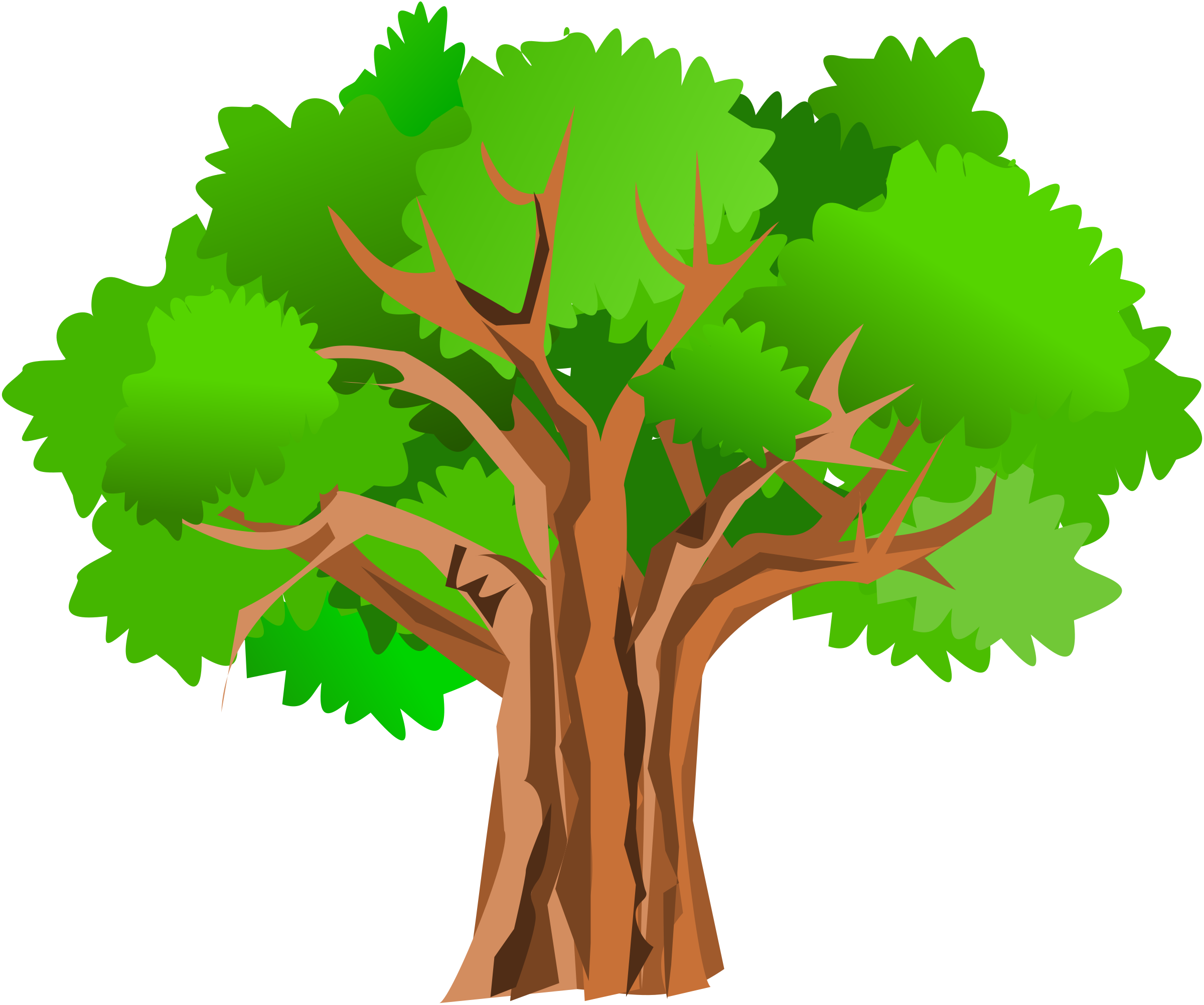 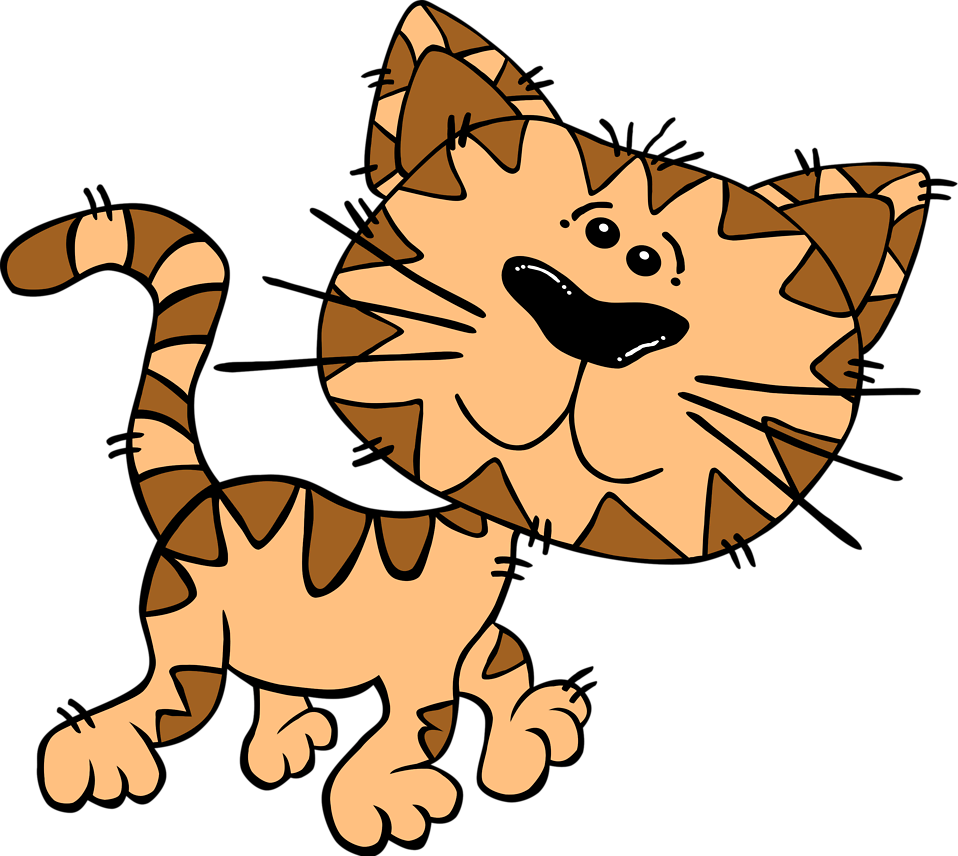 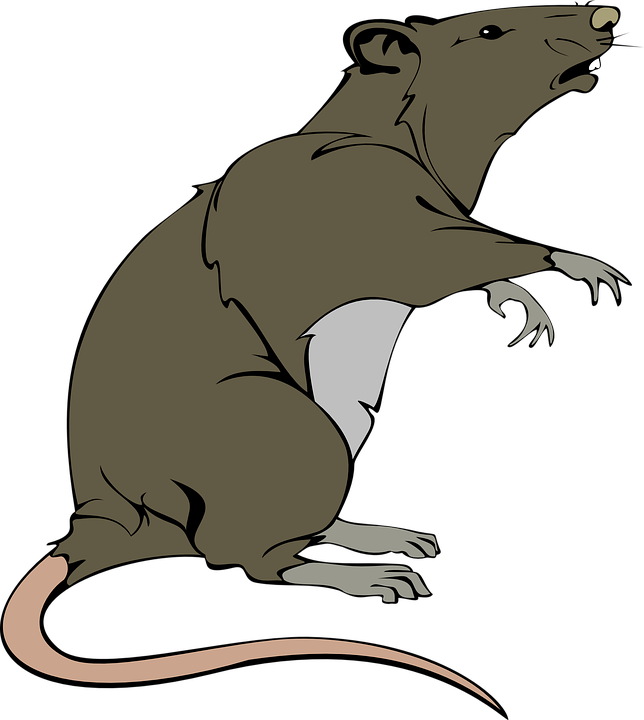 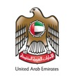 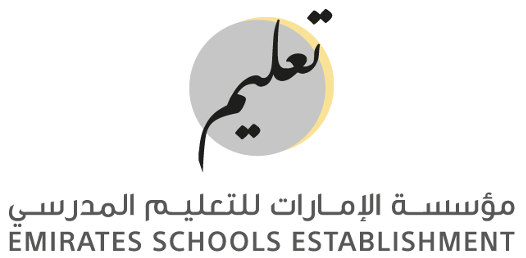 The cat ate the rat.
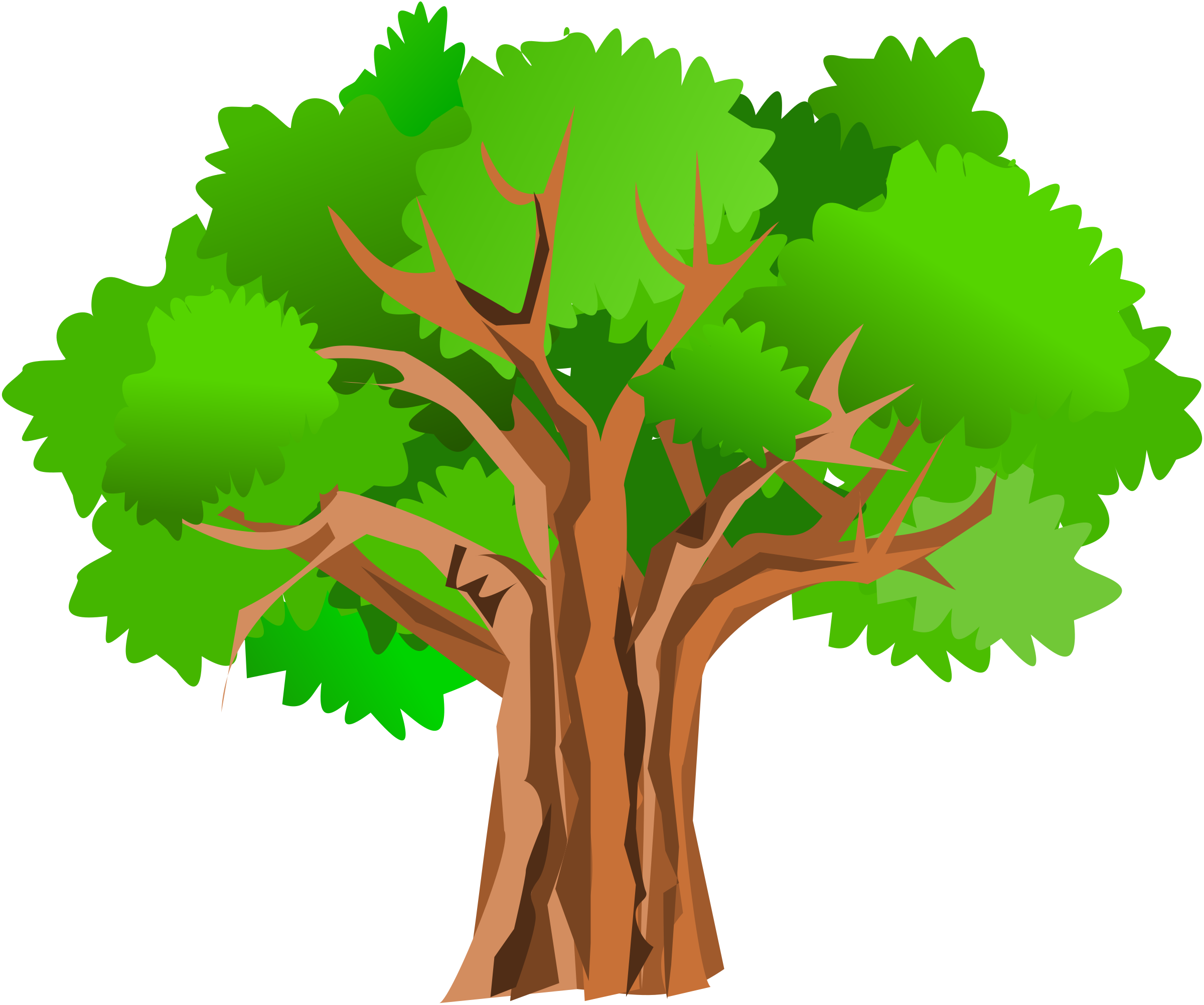 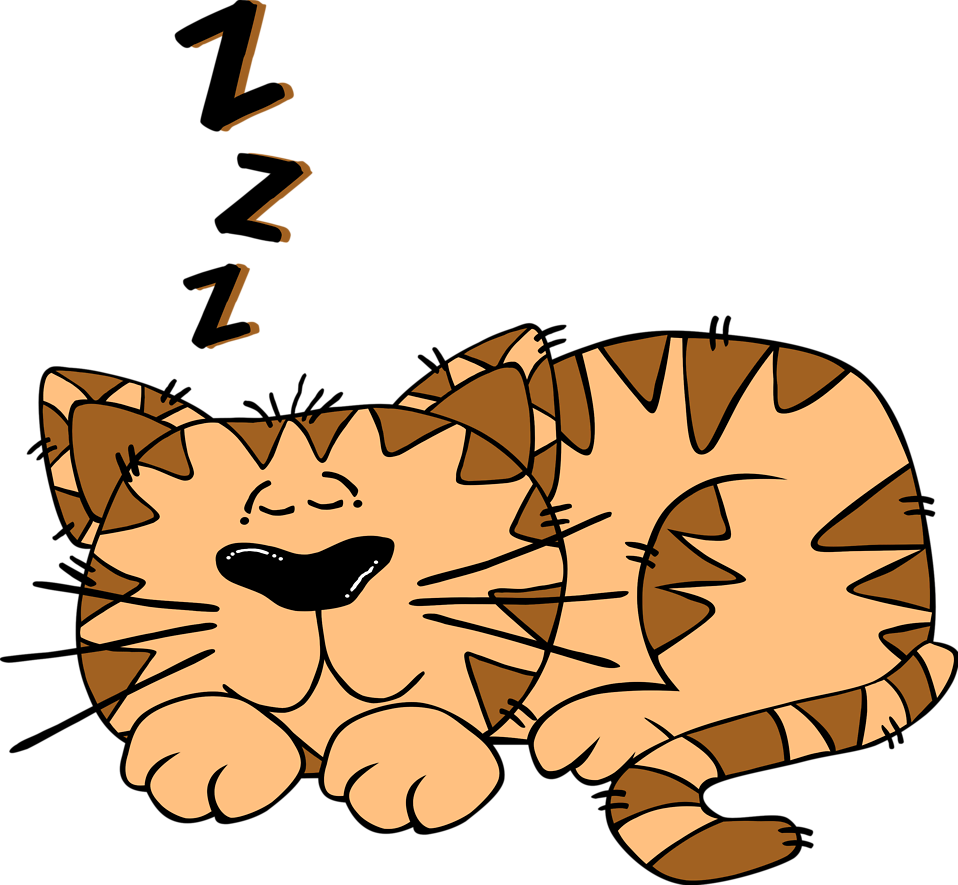 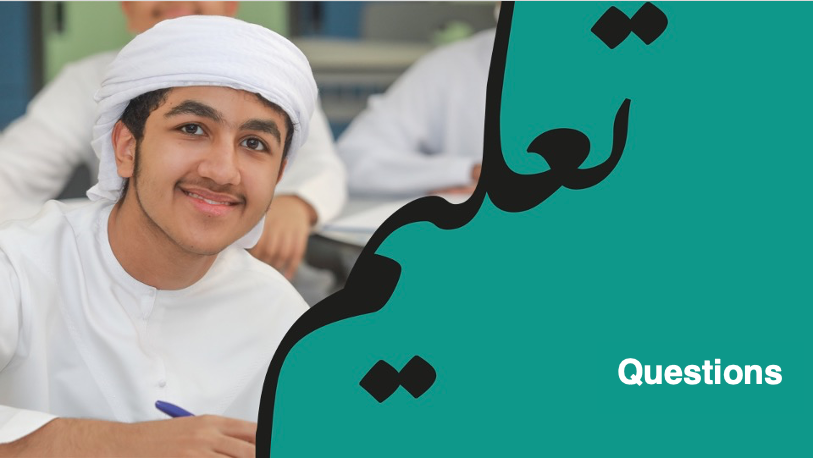 owl
grasshopper
grumpy  
jump
sleep
kind
Keywords
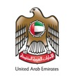 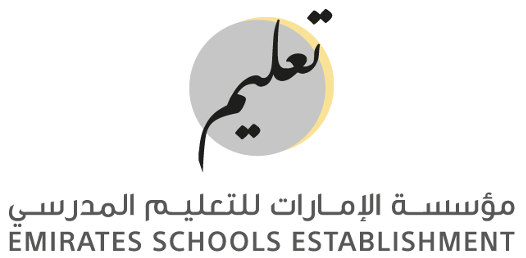 Questions:

Where was the cat sleeping?
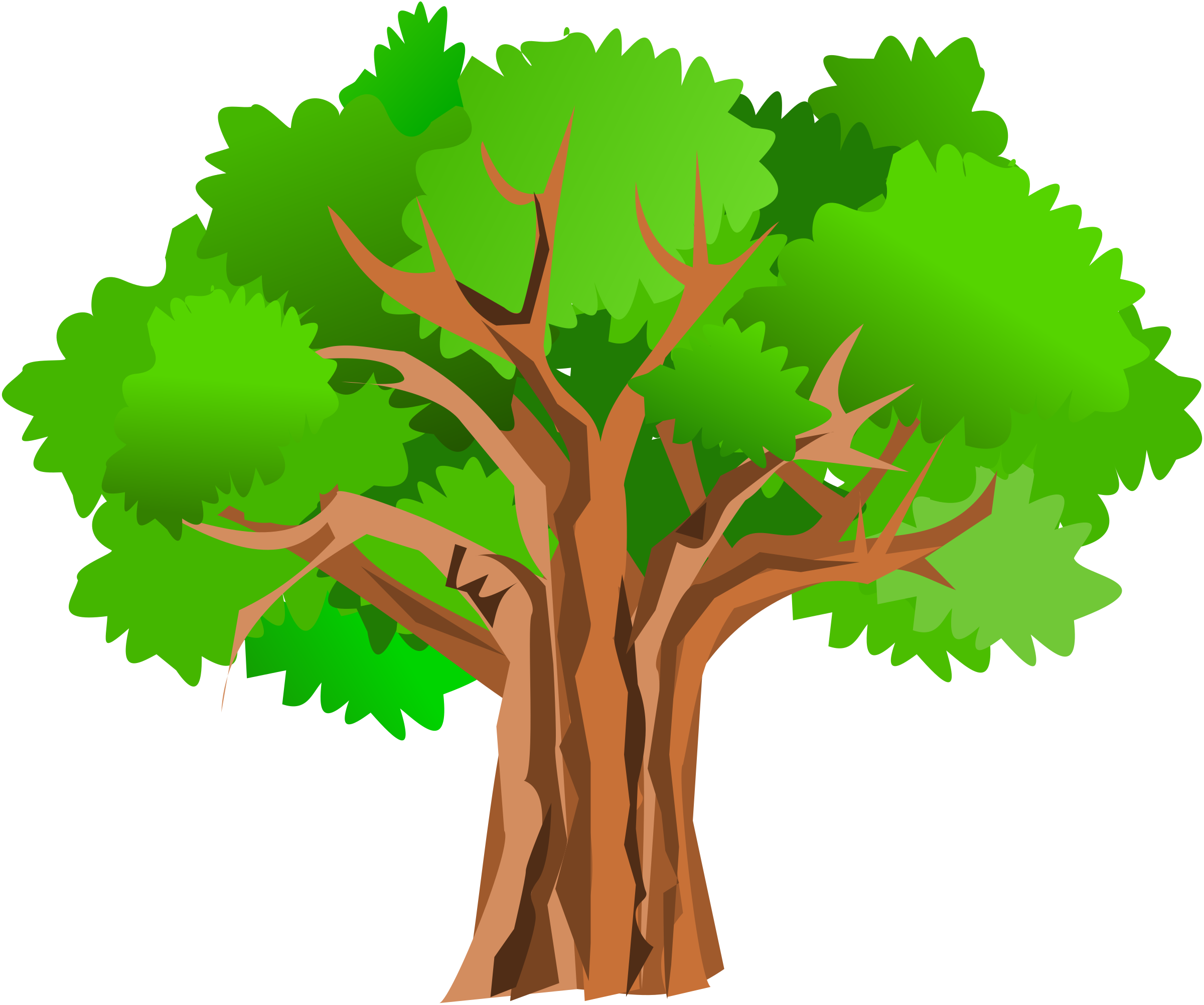 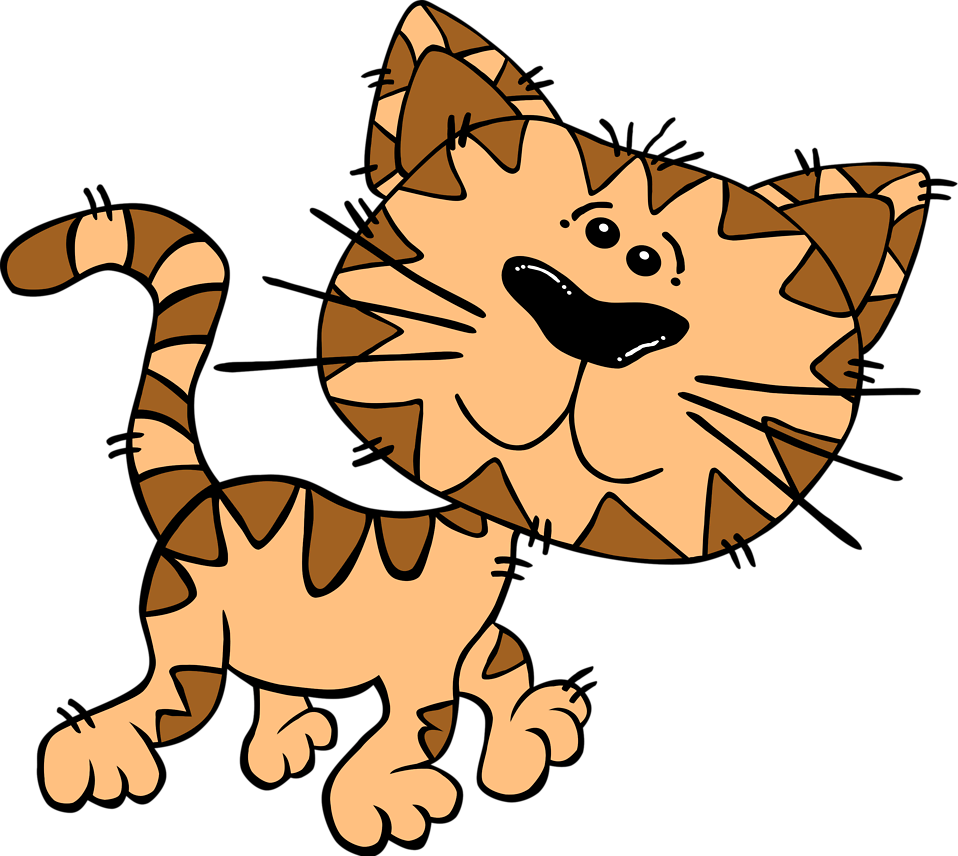 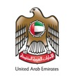 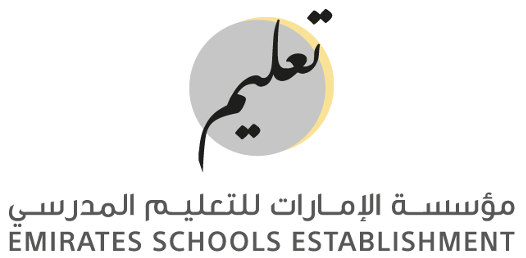 Was the cat being kind to the rat?
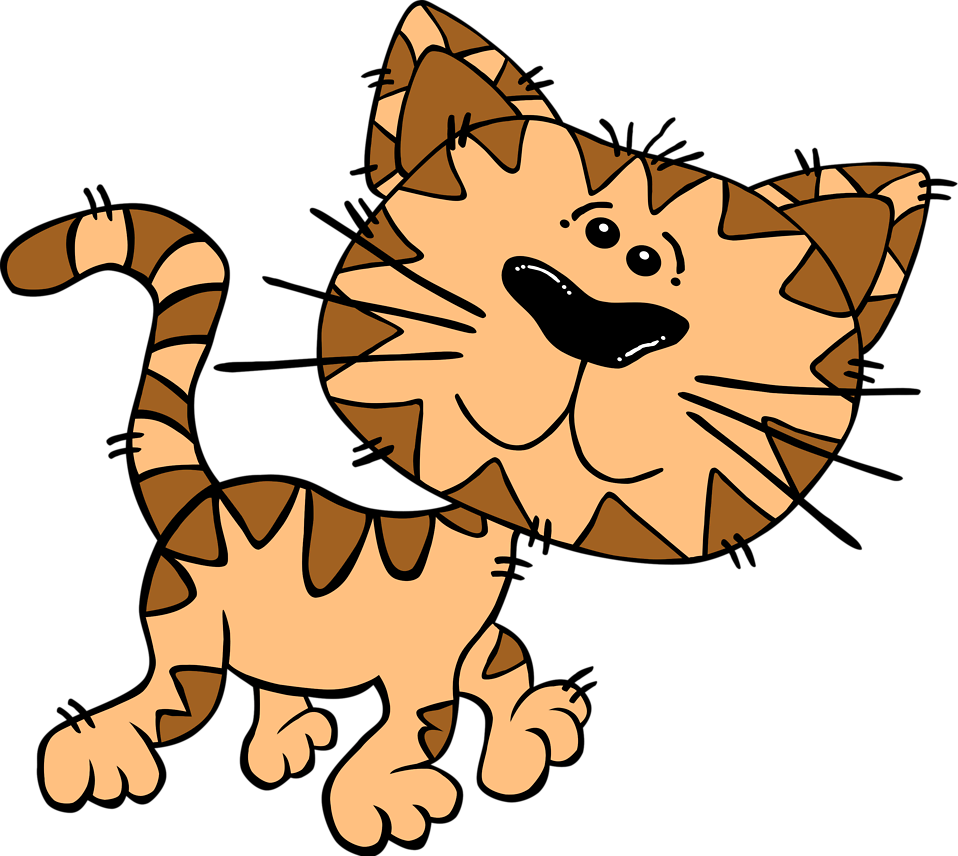 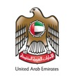 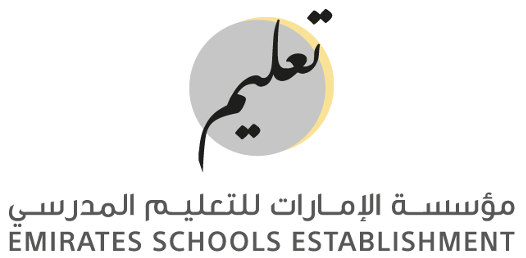 Did you like the story?
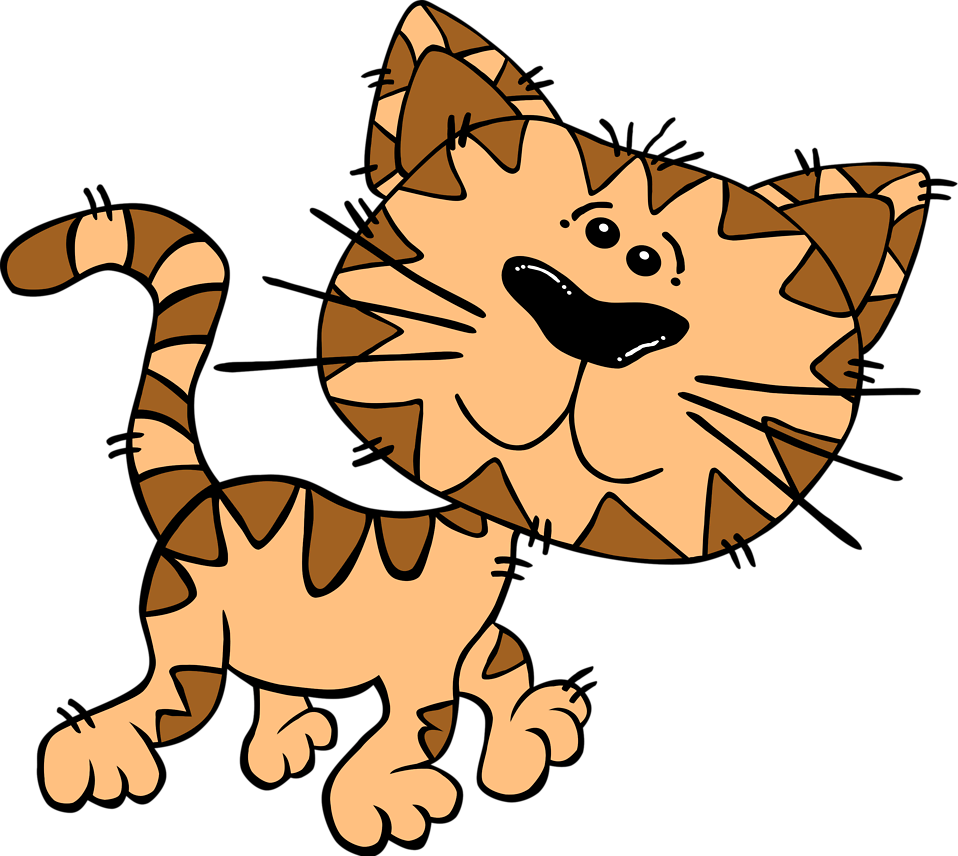 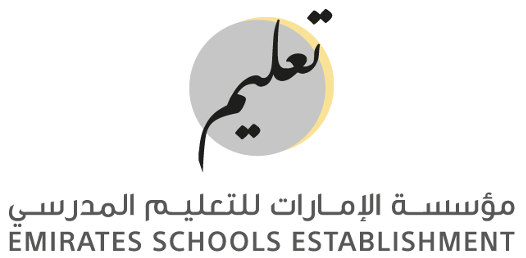 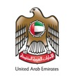 sleep – rest your body with your eyes closed.


sad – a bad mood.



kind – to do good things to others.
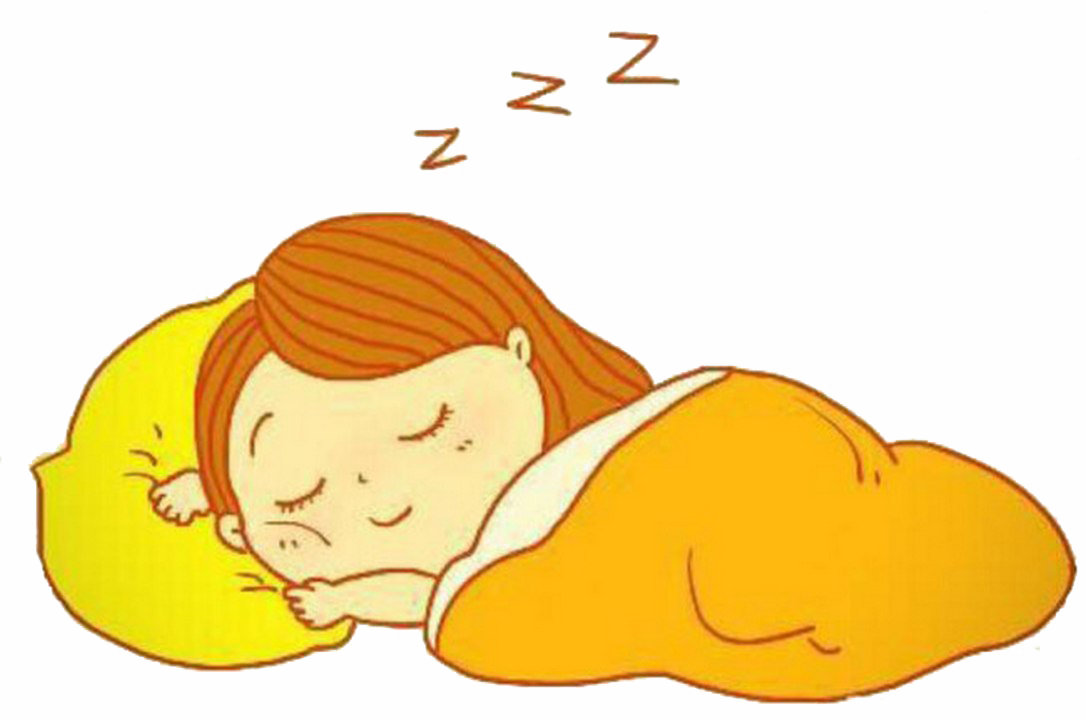 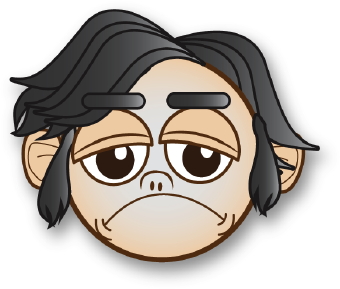 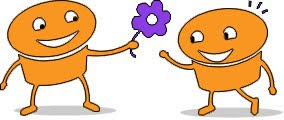